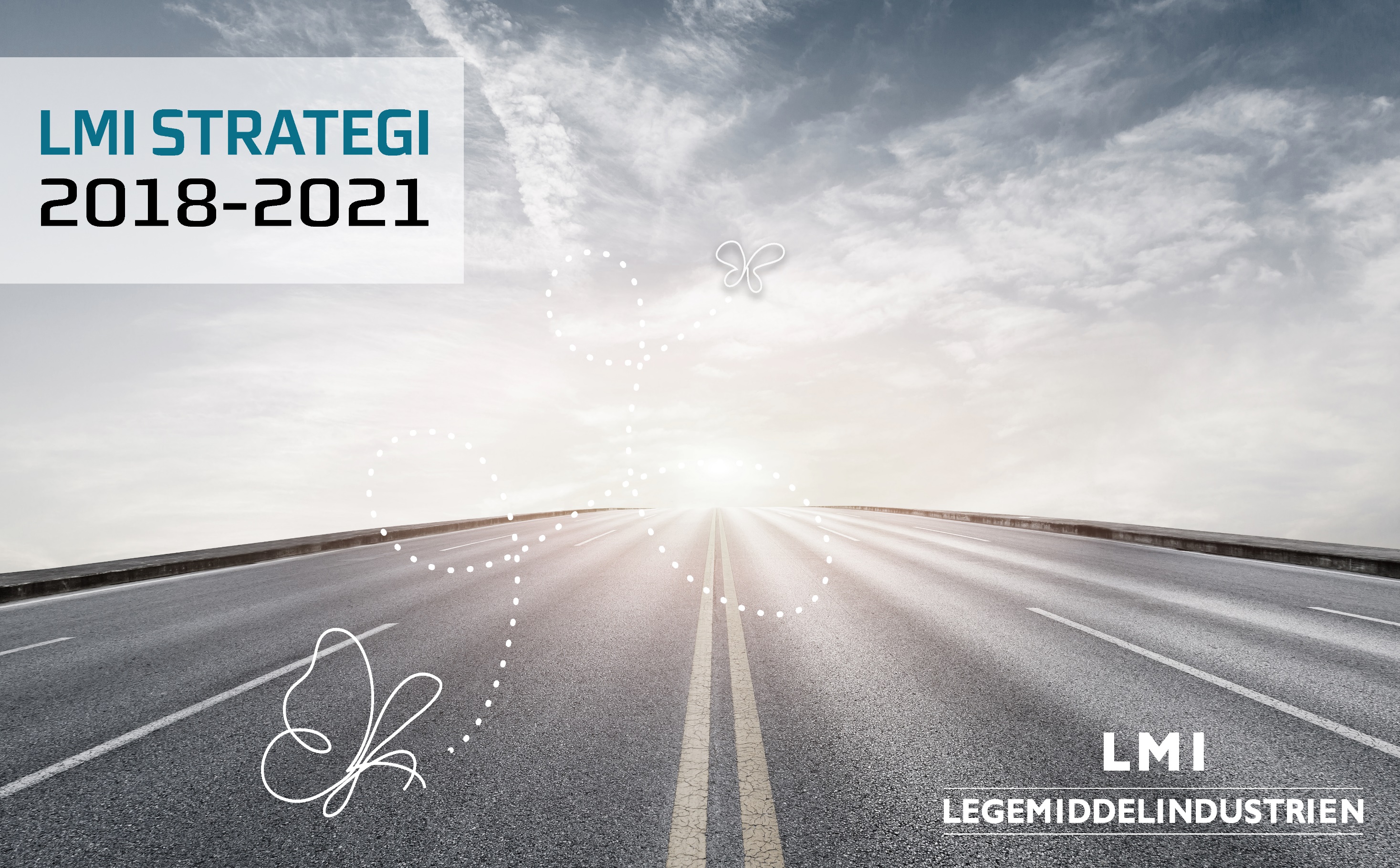 VISION
Medical advancements for better life and more years to live.
MISSION
Our knowledge makes us a partner that ensures access to innovative medical solutions and creates competence-based jobs.
Objectivess
To make Norway one of the top three countries in Europe that offers fast and equal access to new medical solutions
We develop better medical solutions as part of a sustainable health care system
To make the pharmaceutical industry one of the five leading industries in Norway
ACCESS
Objective: To make Norway one of the top three countries in Europe that offers fast and equal access to new medical solutions
Create support for the view that pharmaceutical products is an important contribution and developing price mechanisms that reflect the value for patients and society.
Ensure that innovative medicines are taken quickly into use in Norway.
Ensure a professional and flexible purchasing and financing system based on an international standard that reflects the value of the medical products.

Ensure that medical products are on equal footing with other efforts to promote good health in the health care system.
We will
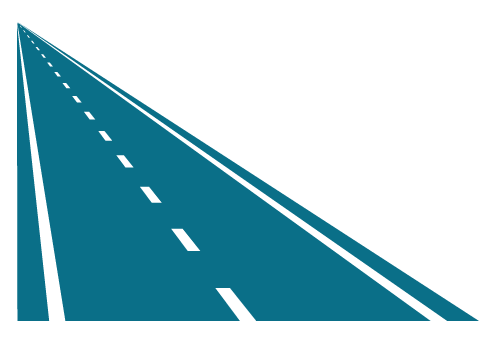 SUSTAINABILITY
Objective: We develop better medical solutions as part of a sustainable health care system
be involved in important decision making processes.

lead the way in making Norway a pioneer in the use of health data and medical solutions in order to ensure that the right patient gets the right treatment at the right time.

act as a driving force in ensuring that people receive more information and is better equipped to manage their own health.

contribute to develop a health care system through well-balanced knowledge sharing and training/education in order to strengthen the possibility of health workers and decision-makers to provide the best possible treatment.
We will
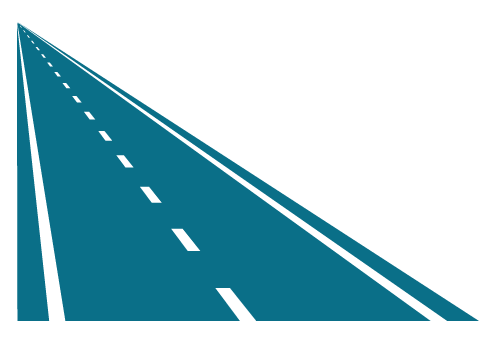 GROWTH
Objective: To make the pharmaceutical industry one of the five leading industries in Norway
work with the entire value chain to ensure that the commercialisation of research results in new medications that can be used by the population.

have good framework conditions for the development of new industries and a sustainable and predictable business policy for existing business activities, both with and without production in Norway and elsewhere.
We will
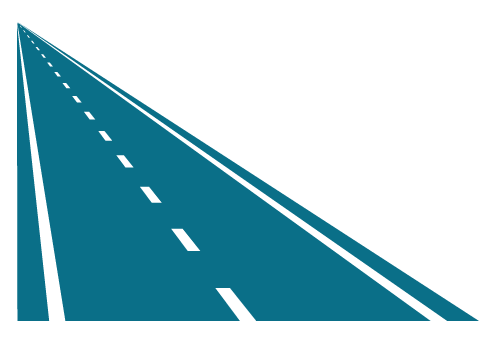 be recognised as an important growth industry in Norway.